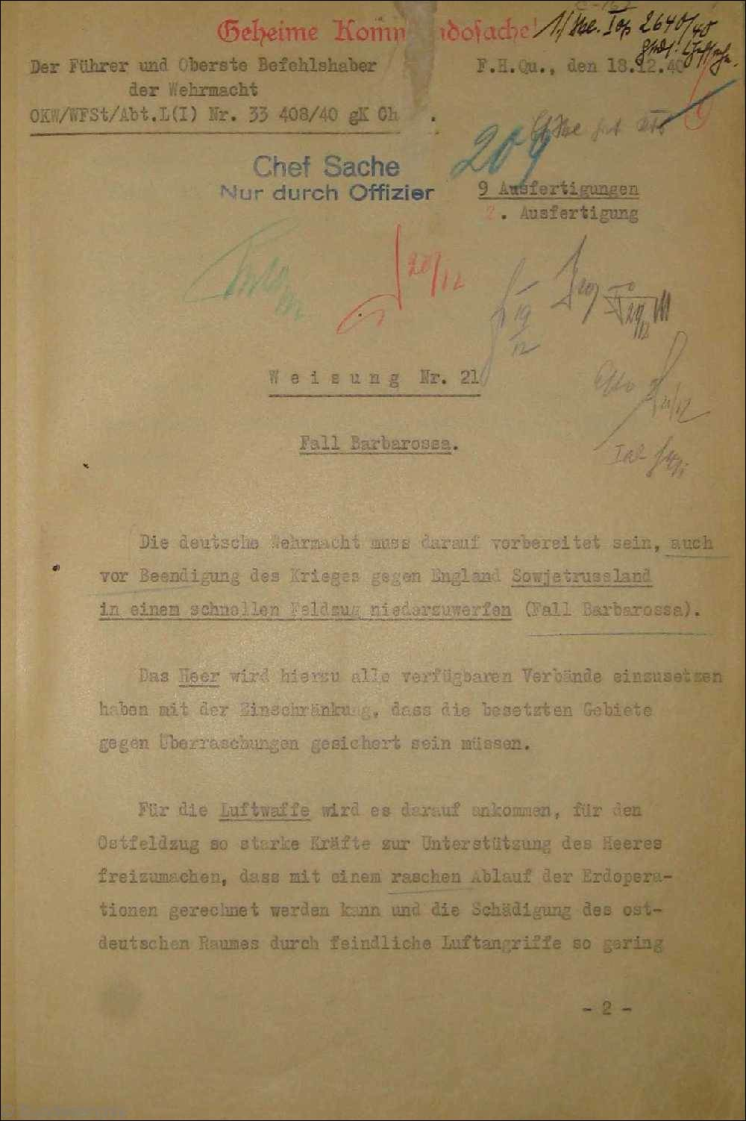 План «Барбаросса» (нім. Fall Barbarossa) — кодова назва плану блискавичної війни Третього Рейху проти СРСР.
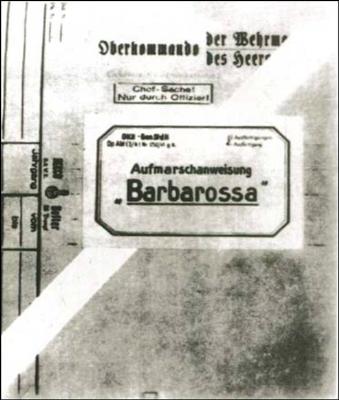 Свою назву отримав від прізвиська імператора Священної Римської імперії Фрідріха I Барбаросси, відомого своїми загарбницькими війнами.
Розробка плану була розпочата в липні 1940 року. Остаточний варіант -18 грудня 1940 року.
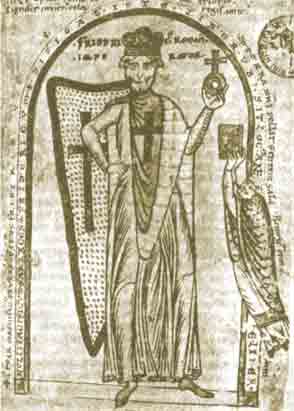 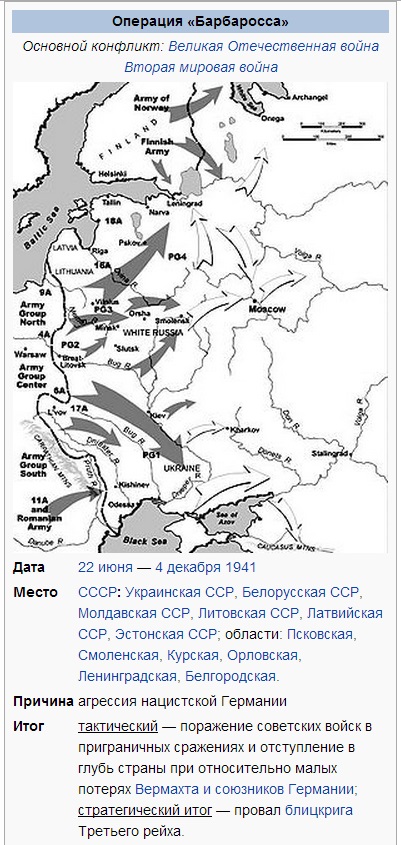 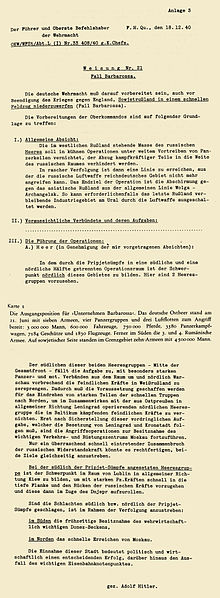 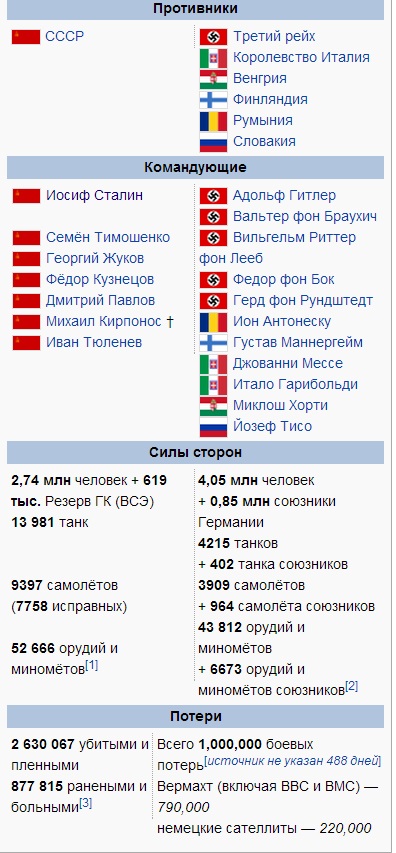 Стратегічні цілі
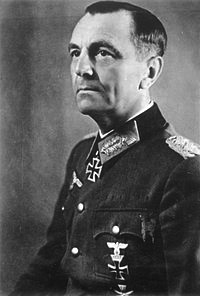 Фрідріх Паулюс
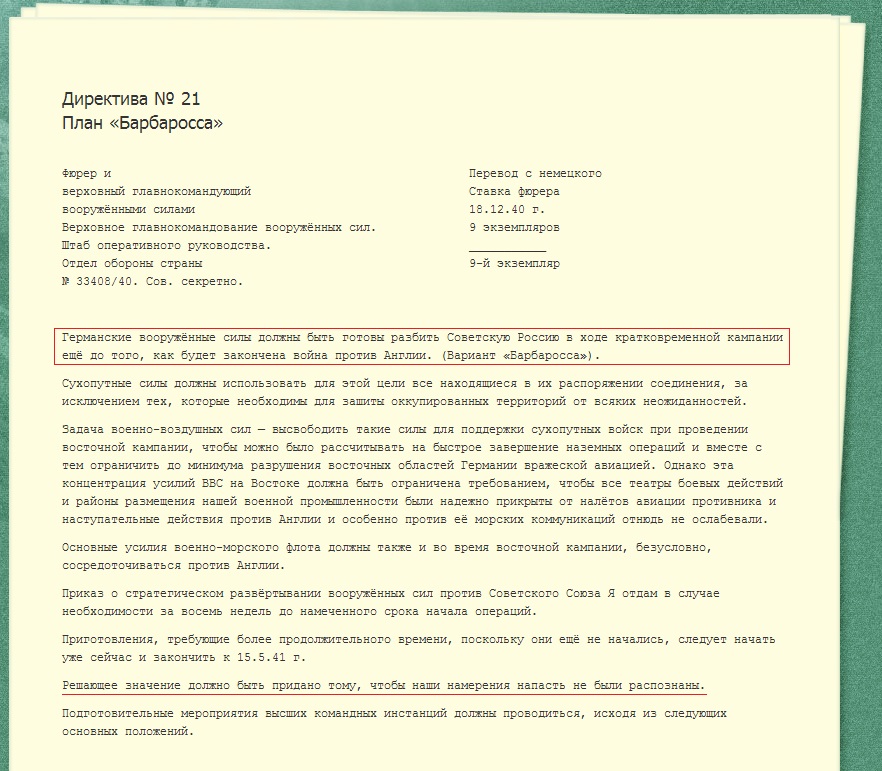 Переклад з німецької
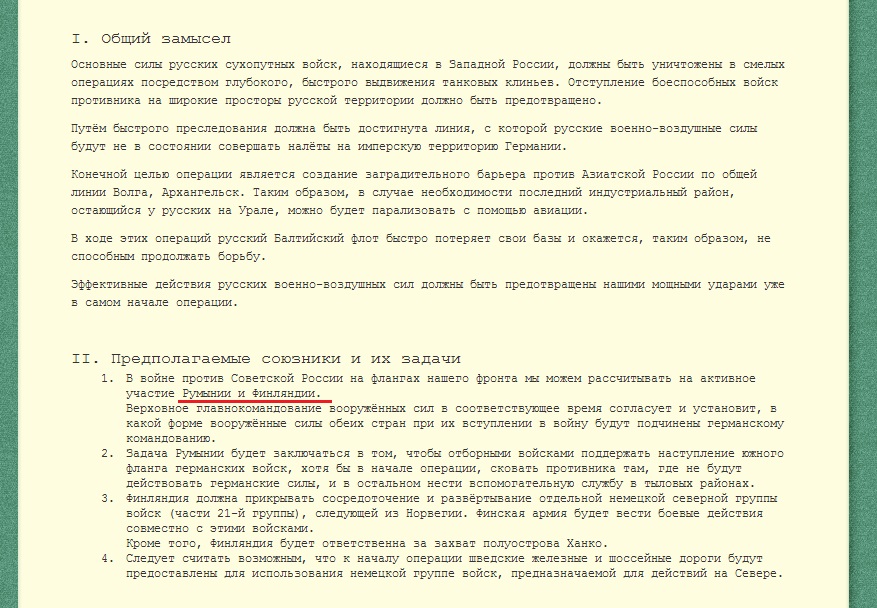 Директива №24 про співпрацю з Японією від 05 березня 1941 року
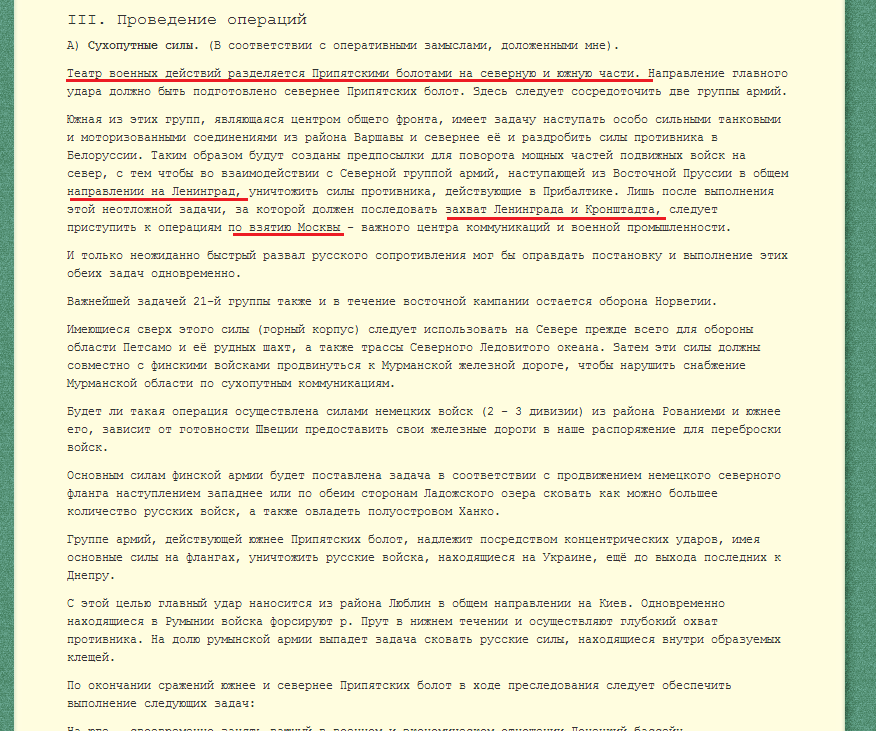 якщо не вдасться досягти швидкого розгрому радянських військ на центральному спрямуванні
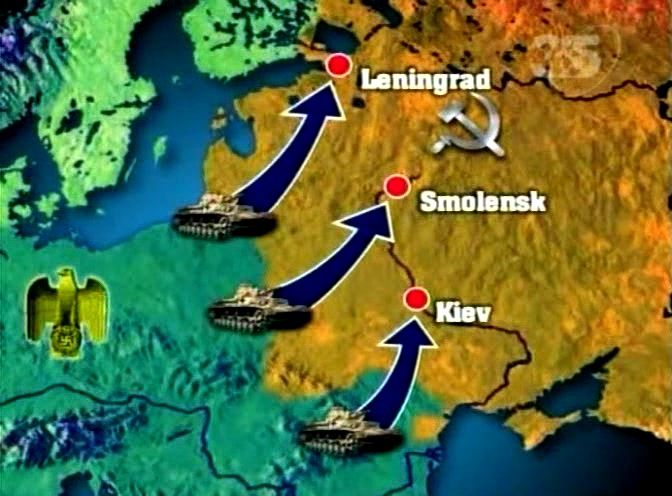 Перше угрупування, зосереджене у східній Прусії, повинне було нанести удар в загальному напрямі на Псков, Ленінград.
Друге угрупування повинно було нанести удар східніше Варшави на Мінськ, Смоленськ.
Задача третього угрупування, зосередженої в районі Люблін, стосувалась у нанесенні удару на Житомир, Київ.
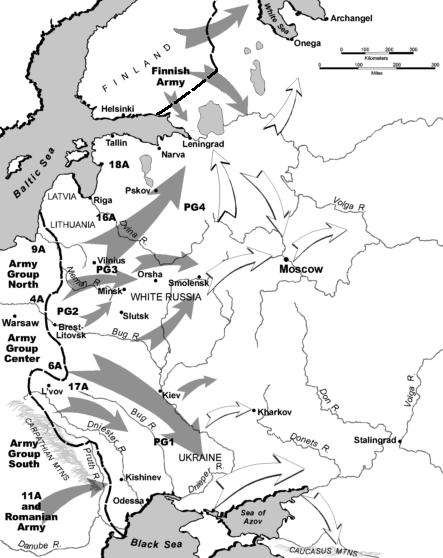 Також планувалось нанести допоміжні удари
З території Фінляндії на Ленінград і Мурманськ
З території Румунії – на Могильов – Подільський, Жмеринку і впродовж узбережжя Чорного моря.
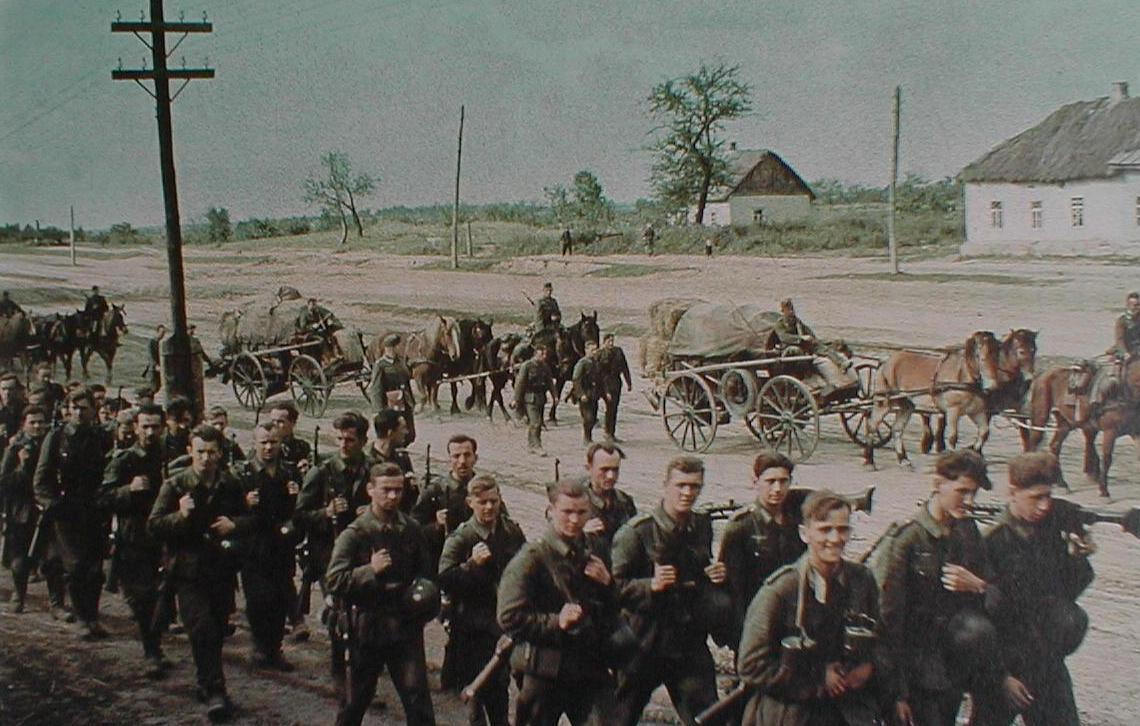 План “Отто”